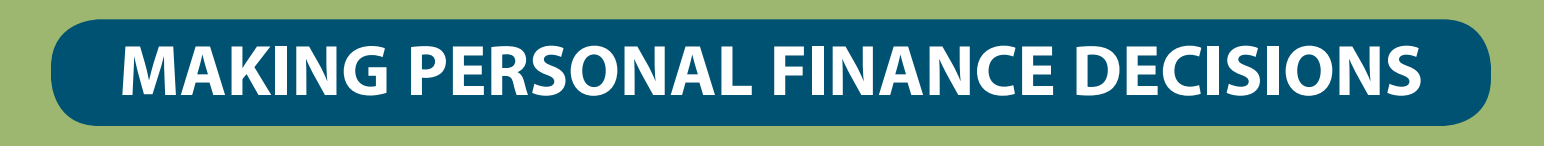 Unit 7: Spending
Lesson 7B: Big Spenders
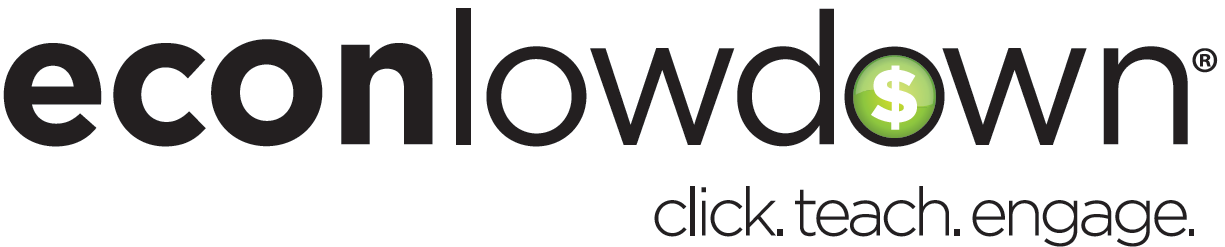 ©2017, Minnesota Council on Economic Education. Developed in partnership with the Federal Reserve Bank of St. Louis. 2016 Revised Edition.
Compelling Question
How does saving now affect future spending?
Lesson 7B
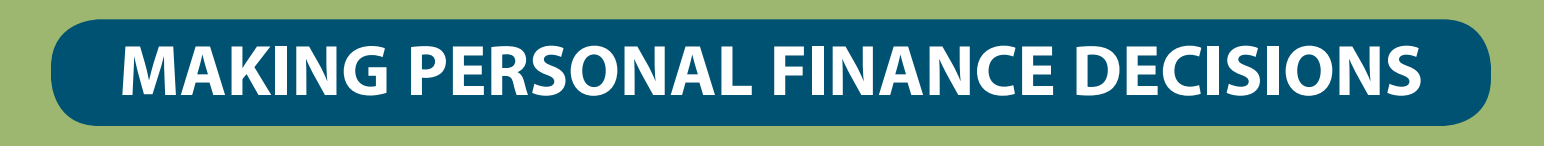 Visual 7B.1: The Bigs versus the Littles